FY 2022 – BRIC and FMA NOI
How to Successfully Complete a Notice of Interest (NOI)
August 31, 2022
www.caloes.gov
Webinar Overview
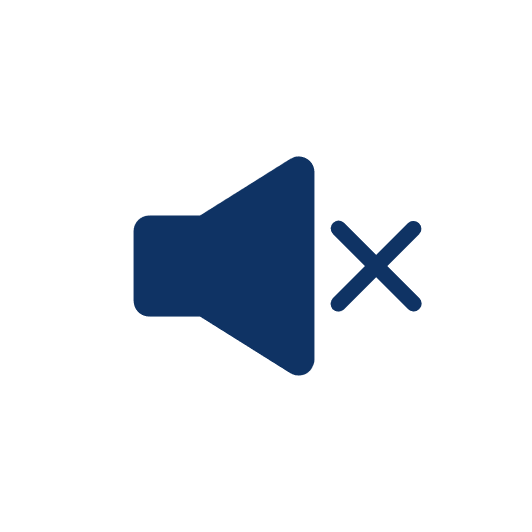 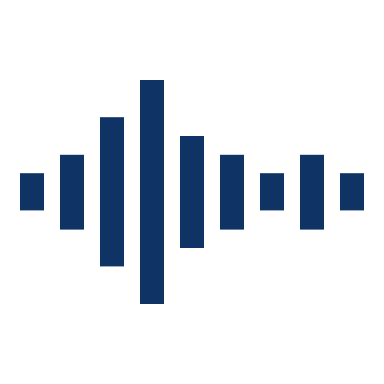 Place yourself on mute
This presentation is being recorded, and will be posted to the Cal OES website
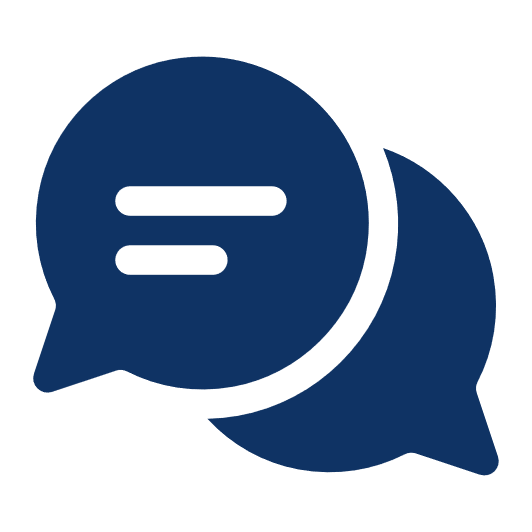 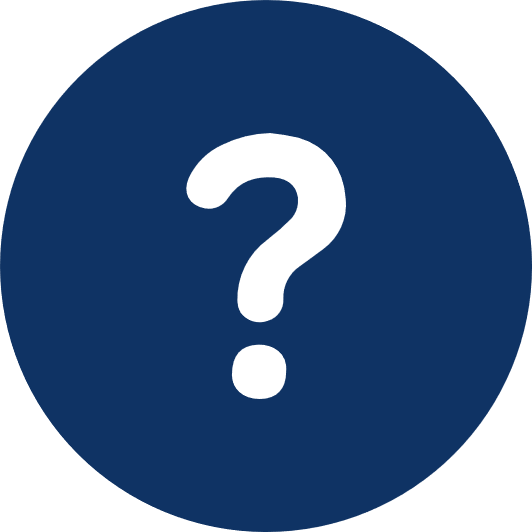 During the presentation, use the chat feature to ask questions
Q and A will occur at the end
BRIC and FMA NOI |  2
Administrative Slide for UEI and SAM
Effective April 4, 2022, the Federal Government transitioned from using the Data Universal Numbering System or DUNS number, to a new, non-proprietary identifier known as a Unique Entity Identifier or UEI.
For entities that had an active registration in the System for Award Management (SAM) prior to this date, the UEI has automatically been assigned and no action is necessary.
For all entities filing a new registration in SAM.gov on or after April 4, 2022, the UEI will be assigned to that entity as part of the SAM.gov registration process.
UEI registration information is available on GSA.gov at: https://www.gsa.gov/about-us/organization/federal-acquisition-service/office-of-systems-management/integrated-award-environment-iae/iae-systems-information-kit/unique-entity-identifier-update 
Grants.gov registration information can be found at: https://www.grants.gov/web/grants/register.html.
Detailed information regarding UEI and SAM is also provided in Section D of the FEMA BRIC NOFO
Detailed information regarding UEI and SAM is also provided in Section D of the FEMA FMA NOFO
BRIC and FMA NOI |  3
Goals ReviewGeneral InformationSubapplication InformationProject InformationProblem and SolutionBenefit-Cost AnalysisActivity Costs & Prepare California Match Local Hazard Mitigation Plan InformationContact InformationFMA Differences Eligibility and Follow-Up
BRIC and FMA NOI  |  4
Hazard Mitigation Assistance (HMA) Grants
BRIC and FMA funding:
* Federal Share
BRIC and FMA NOI |  5
Goals of NOI Submission
Time and resource management
Quick screening tool for eligibility and competitiveness 
Early intervention to flag potential issues
Determine if potential projects are aligned with FEMA and State funding priorities for mitigation
Steps 1 and 2 are in Salesforce 
Steps 3 and 4 are in FEMA GO
1
2
3
4
BRIC and FMA NOI  |  6
Notice of Interest (NOI)
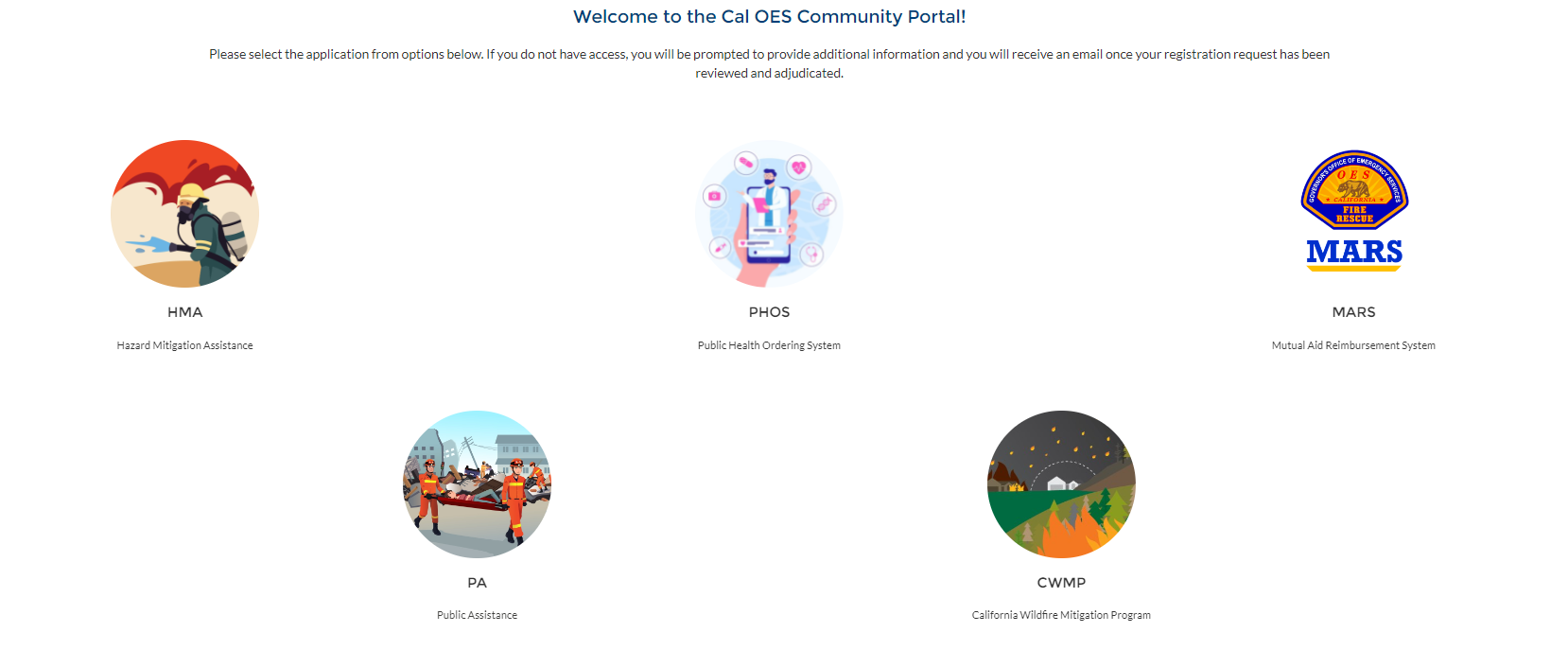 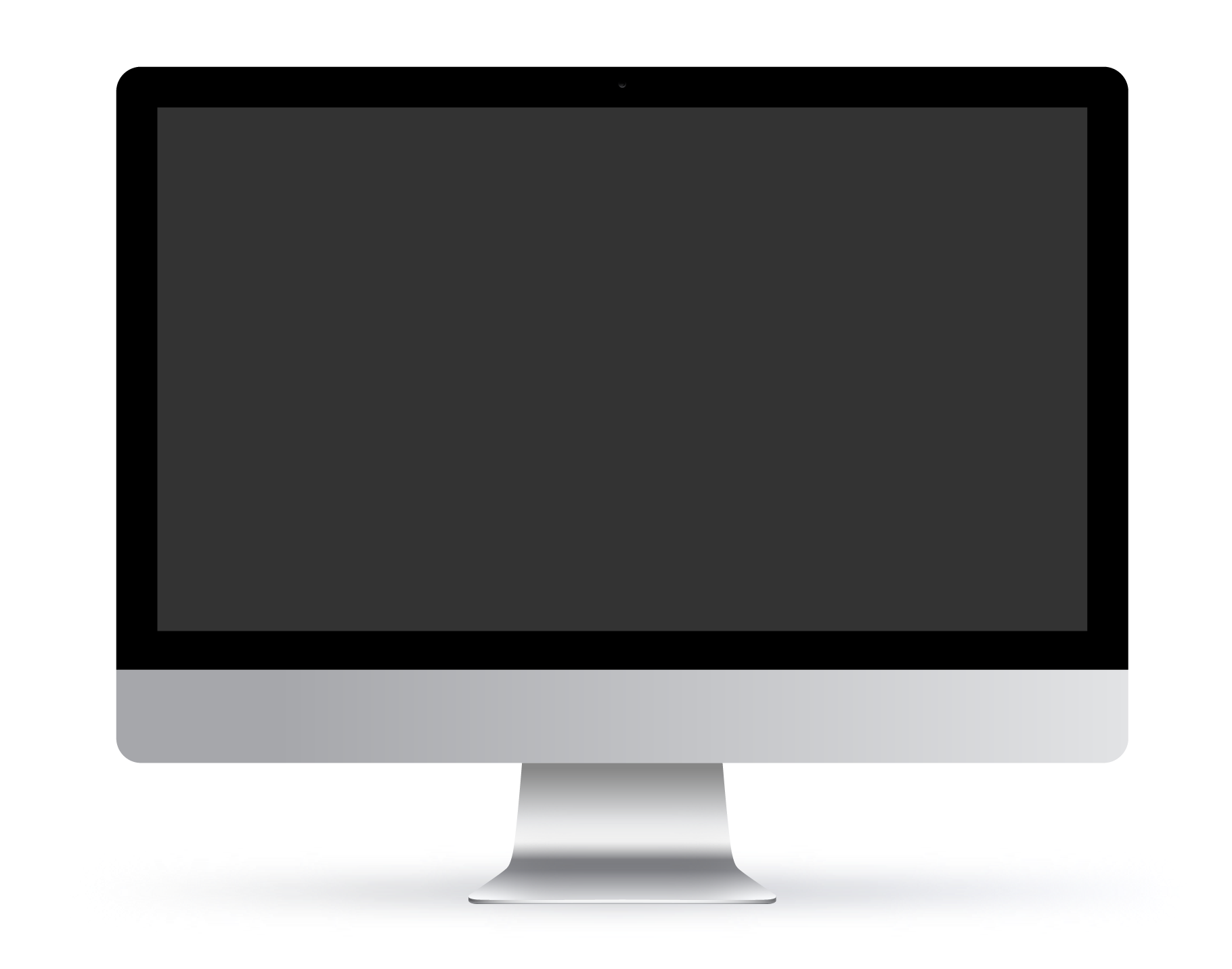 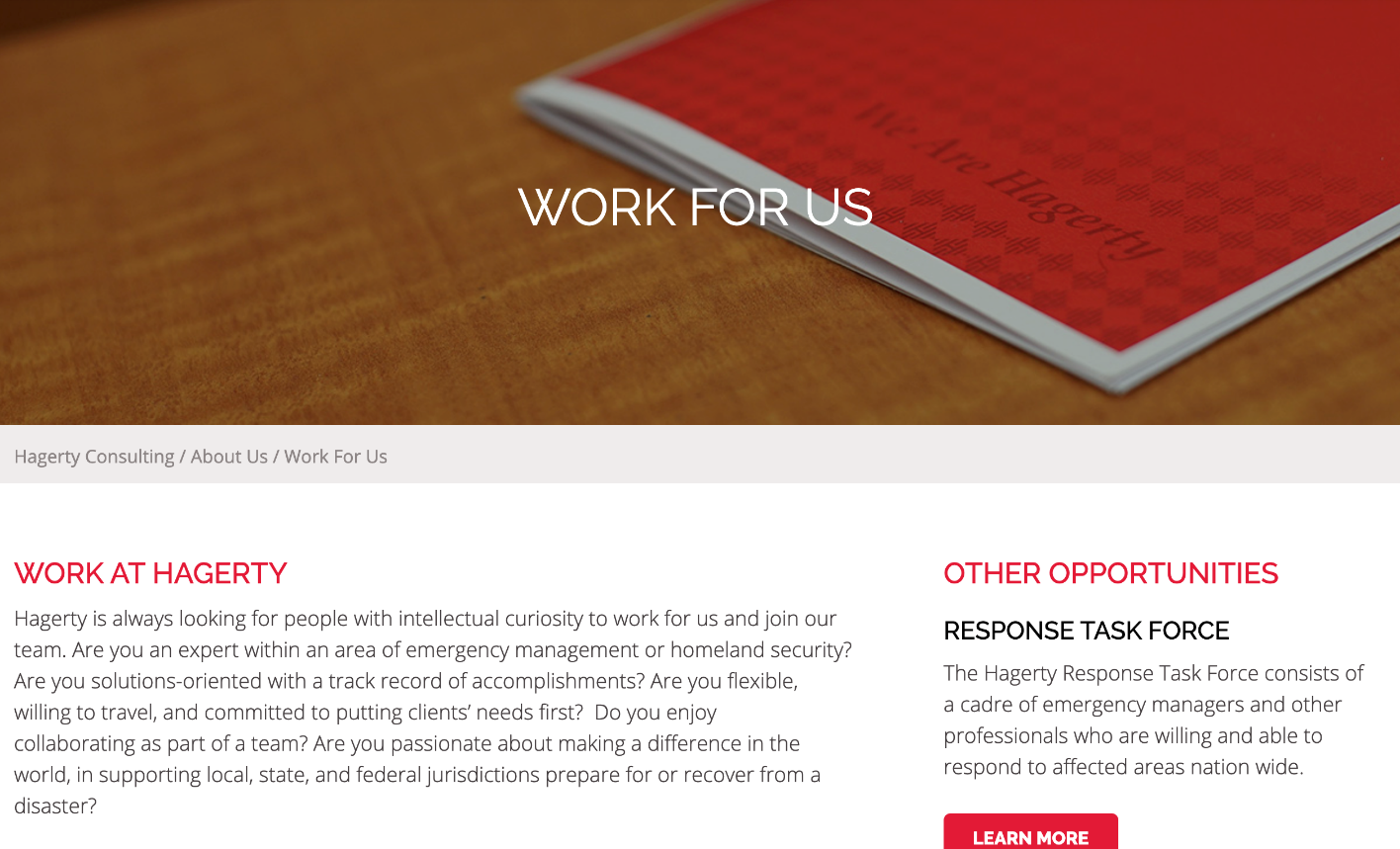 Click HMA
BRIC and FMA NOI  |  7
Notice of Interest (NOI): 3 Steps
1
2
3
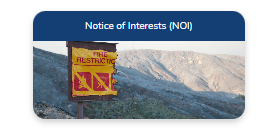 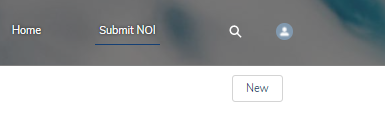 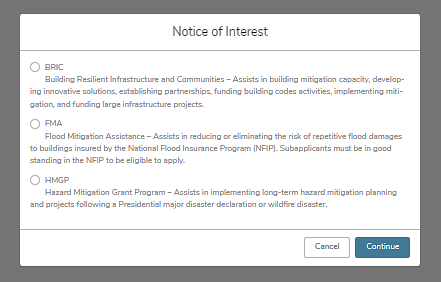 BRIC and FMA NOI  |  8
Goals ReviewGeneral InformationSubapplication InformationProject InformationProblem and SolutionBenefit-Cost AnalysisActivity Costs & Prepare California Match Local Hazard Mitigation Plan InformationContact InformationFMA Differences Eligibility and Follow-Up
BRIC and FMA NOI  |  9
General Information Section
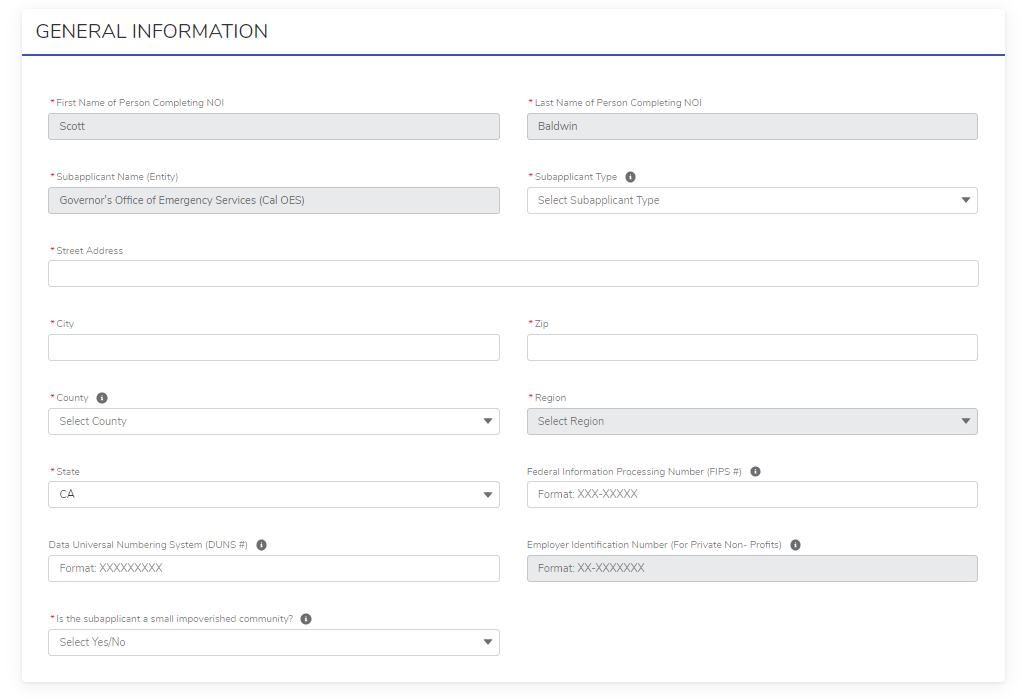 BRIC and FMA NOI  |  10
General Information Section
BRIC and FMA NOI  |  11
Goals ReviewGeneral InformationSubapplication InformationProject InformationProblem and SolutionBenefit-Cost AnalysisActivity Costs & Prepare California Match Local Hazard Mitigation Plan InformationContact InformationFMA Differences Eligibility and Follow-Up
BRIC and FMA NOI  |  12
BRIC Subapplication Information Section
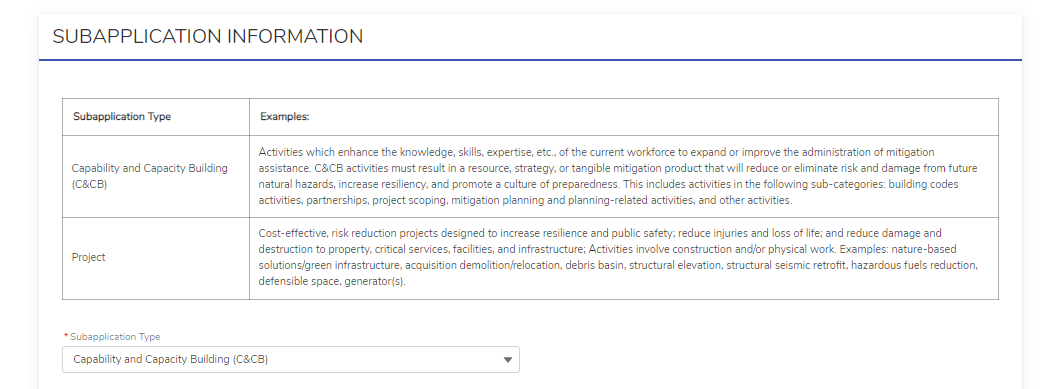 BRIC and FMA NOI  |  13
BRIC Subapplication Information: C&CB
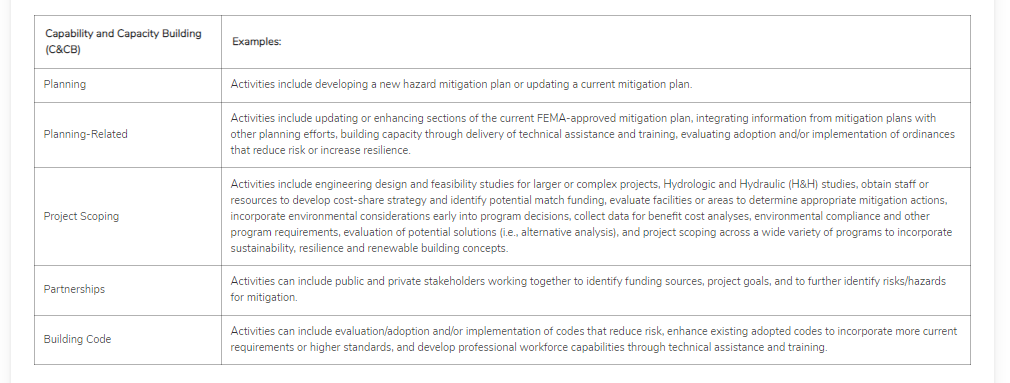 Keep In Mind
Cal OES is prioritizing project scoping activities to fulfill their $2M allocation cap
BRIC and FMA NOI  |  14
BRIC Subapplication Information: Project
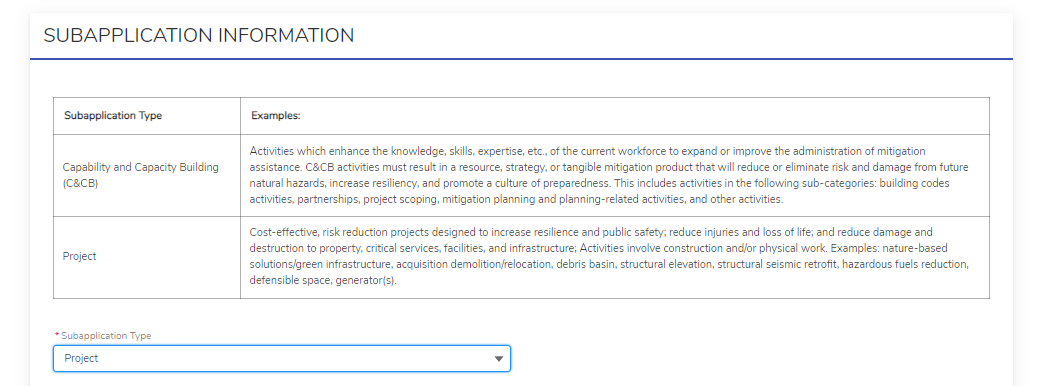 BRIC and FMA NOI  |  15
BRIC Subapplication Information: Project Types
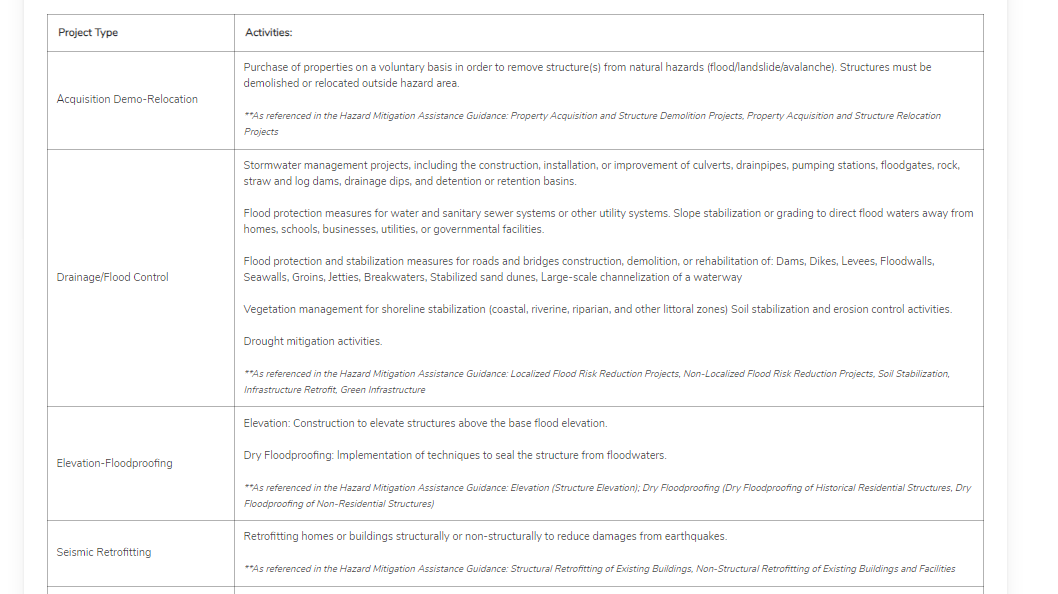 BRIC and FMA NOI  |  16
BRIC Subapplication Information: Project Types
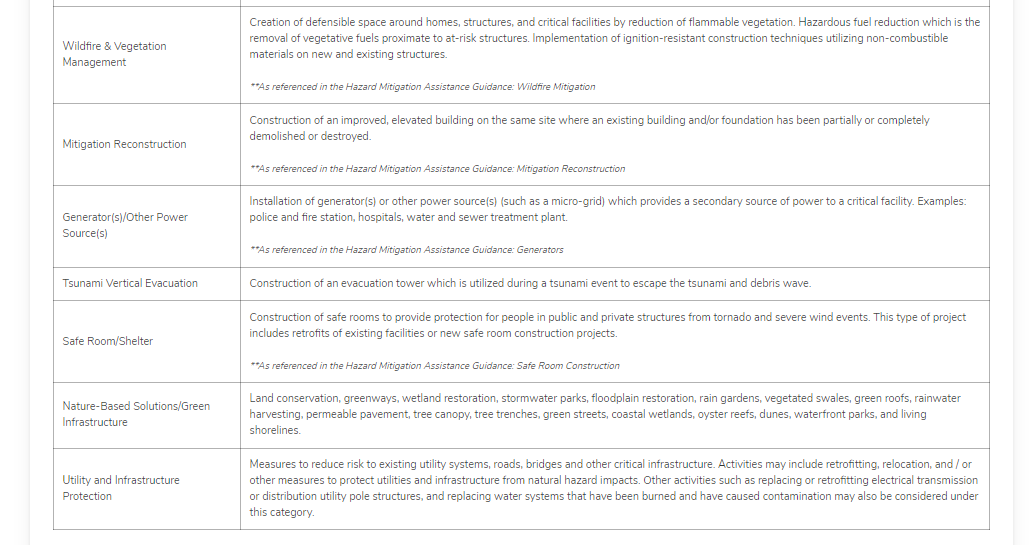 BRIC and FMA NOI  |  17
BRIC Subapplication Information Section
First critical action needed here!
Must determine the correct subapplication type
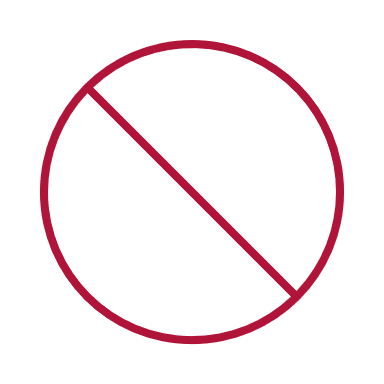 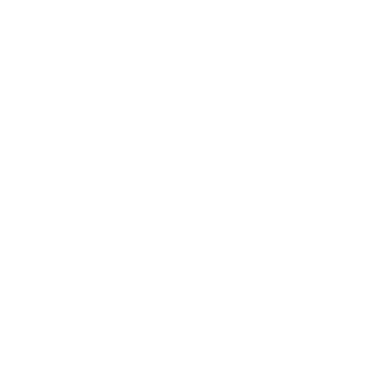 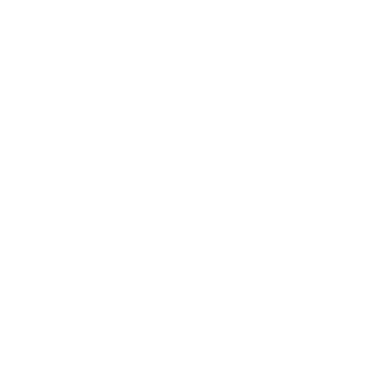 BRIC and FMA NOI  |  18
Subapplication Type Should Match the Hazard
For example, if drainage/flood control is selected, the hazard is more likely flood than tornado.
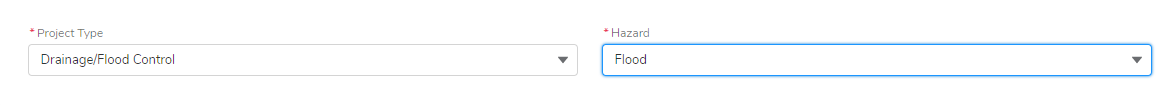 BRIC and FMA NOI  |  19
Goals ReviewGeneral InformationSubapplication InformationProject InformationProblem and SolutionBenefit-Cost AnalysisActivity Costs & Prepare California Match Local Hazard Mitigation Plan InformationContact InformationFMA Differences Eligibility and Follow-Up
BRIC and FMA NOI  |  20
BRIC Project Information Section
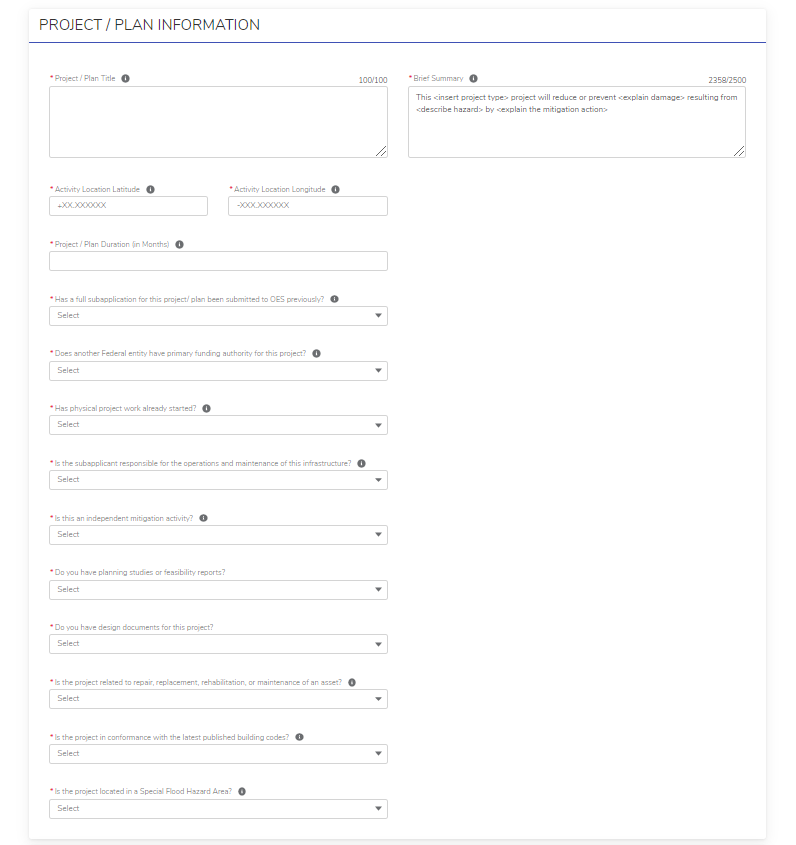 BRIC and FMA NOI  |  21
BRIC Project and C&CB Information
BRIC and FMA NOI  |  22
BRIC Project and C&CB Information
BRIC and FMA NOI  |  23
BRIC Project Only Information Section
BRIC and FMA NOI  |  24
BRIC Project Information Section
BRIC and FMA NOI  |  25
Goals ReviewGeneral InformationSubapplication InformationProject InformationProblem and SolutionBenefit-Cost AnalysisActivity Costs & Prepare California Match Local Hazard Mitigation Plan InformationContact InformationFMA Differences Eligibility and Follow-Up
BRIC and FMA NOI  |  26
BRIC Problem Statement & Solution Description Section: Project and C&CB
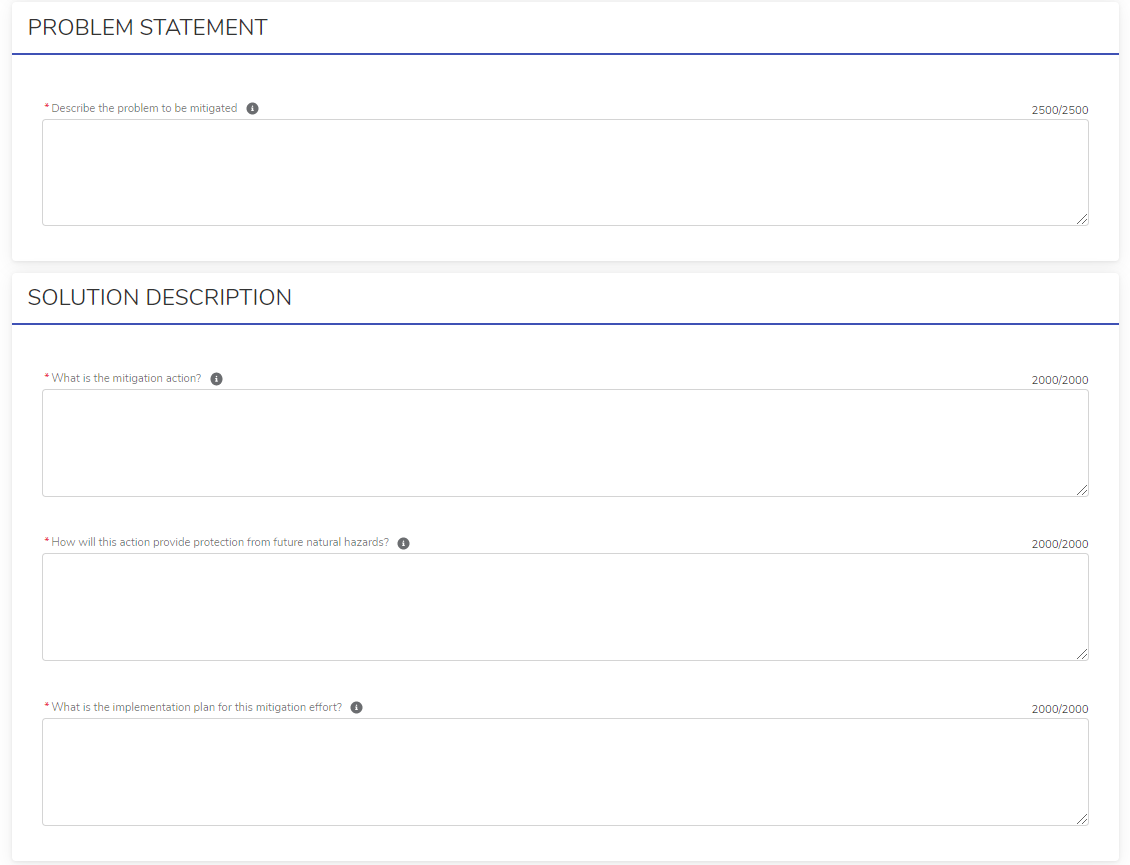 BRIC and FMA NOI  |  27
BRIC Problem Statement Section
BRIC and FMA NOI  |  28
BRIC Solution Description Section
What is the mitigation solution? 
What is being protected by the mitigation solution?
Does it include a level of protection increase?
Does the mitigation solution seem to address the mitigation problem?
Level of details for the mitigation solution (is it designed?)
What happens if the mitigation action (project) is not constructed?
Does the scope include any ineligible activities?
BRIC and FMA NOI  |  29
BRIC Solution Description Section
Who is managing the project (in house or consultants)? Is procurement addressed?
Are they seeking management costs to help to implement the grant?
Does the implementation plan seem reasonable given the scope of the proposed mitigation solution (right sized)?
BRIC and FMA NOI  |  30
Phase Determination (Only Applicable for Projects – C&CB Write No)
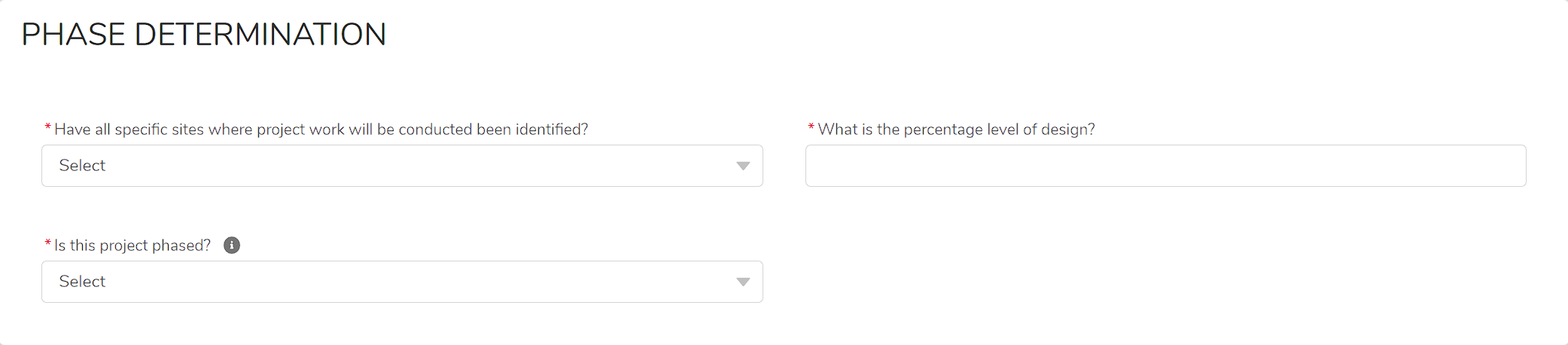 BRIC and FMA NOI  |  31
Goals ReviewGeneral InformationSubapplication InformationProject InformationProblem and SolutionBenefit-Cost AnalysisActivity Costs & Prepare California Match Local Hazard Mitigation Plan InformationContact InformationFMA Differences Eligibility and Follow-Up
BRIC and FMA NOI  |  32
BRIC Benefit Cost Analysis Section: Project Only
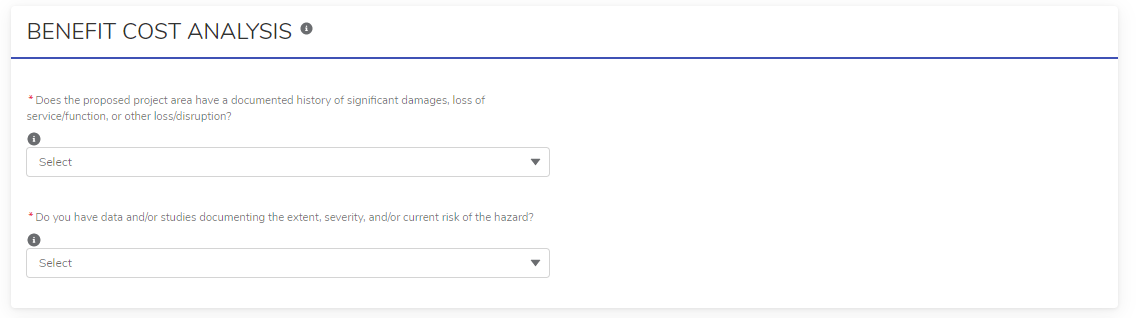 BRIC and FMA NOI  |  33
BRIC Benefit Cost Analysis Section: Project Only
These two questions are to help get better visibility into how well documented and quantified the risk/hazard is
Since cost-effectiveness is mandatory and time intensive, we ask these questions to gleam a bit more information into the potential BCA
Subapplicants should list what information is available 
If a SA does not seem to have any documentation, the project may struggle to be cost-effective as credible documentation is the foundation for “good” BCAs
BRIC and FMA NOI  |  34
Goals ReviewGeneral InformationSubapplication InformationProject InformationProblem and SolutionBenefit-Cost AnalysisActivity Costs & Prepare California Match Local Hazard Mitigation Plan InformationContact InformationFMA Differences Eligibility and Follow-Up
BRIC and FMA NOI  |  35
BRIC Activity Costs Section: Project and C&CB
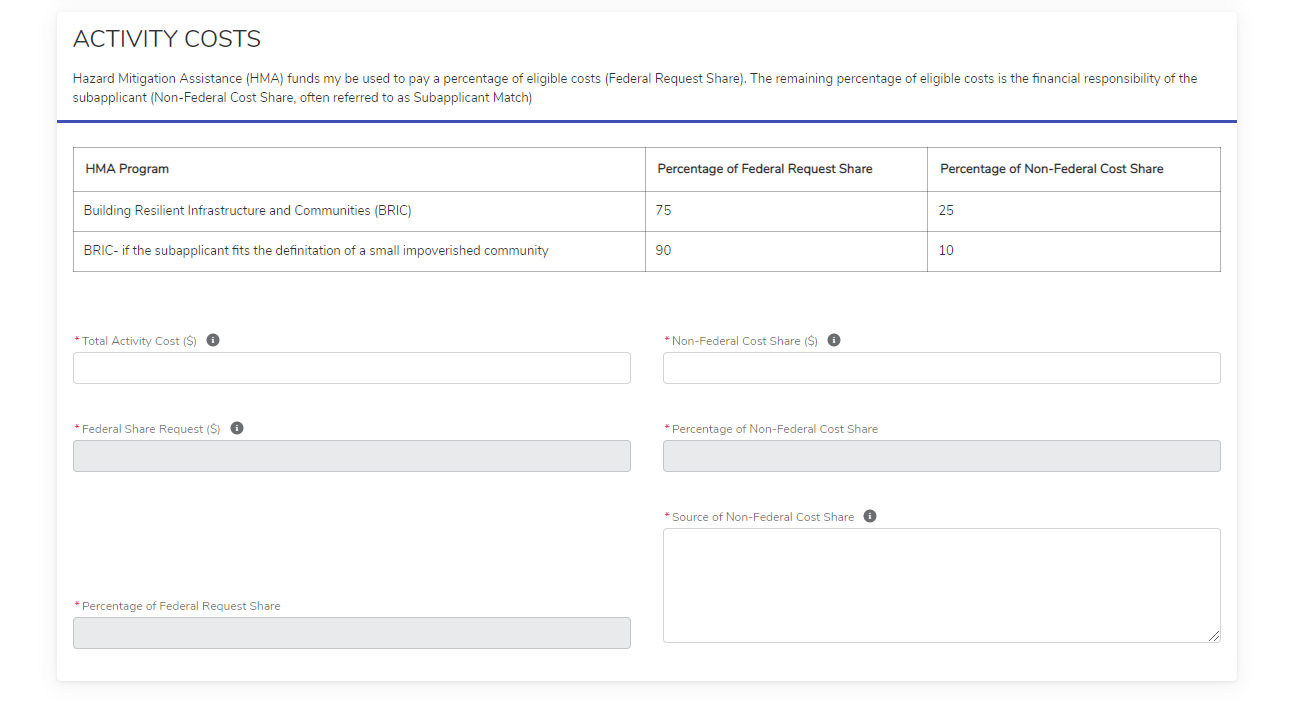 BRIC and FMA NOI  |  36
BRIC Activity Costs Section: Project and C&CB
BRIC and FMA NOI  |  37
Prepare California Match Initiative Eligibility
Eligibility: 
State agencies, counties, cities, special districts and tribal governments
Must protect a community considered socially vulnerable and at high hazard risk using Cal OES Hazard Exposure and Social Vulnerability Heat Map
Subapplicants may be eligible to receive Prepare California Match, which provides local match (25% , 10% non-federal cost share) to qualified entities for competitive projects and project scoping activities
 
Scoping activities need to include:
Nature-based solutions and provide flood risk reduction for NFIP structures
Other C&CB activities will not be prioritized for Match funding (ex: plan development and/or partnership development)

Competitive projects must: 
Be aligned with the prioritization scoring criteria
Demonstrate effective risk reduction and resiliency, community wide
Incorporate nature-based solutions, ancillary benefits, and future conditions
Well-defined implementation plan
Project will directly benefit / protect a socially vulnerable community
Keep In Mind:
Subapplicants that do not meet the criteria for Prepare California Match, are still able to apply for BRIC and FMA, but will be responsible for the non-federal cost share
BRIC and FMA NOI  |  38
Prepare California Match Map
Eligibility Criteria
 
Above 0.70 in the SVI percentile
– or – 
Less than 0.80 in the “ratio of median household income to state median” 
– and – 
Above 0.85 in any of the five hazard categories,
– or – 
Above 0.70 in overall hazard exposure,
– or – 
Have 1g or higher in the shake potential flag category
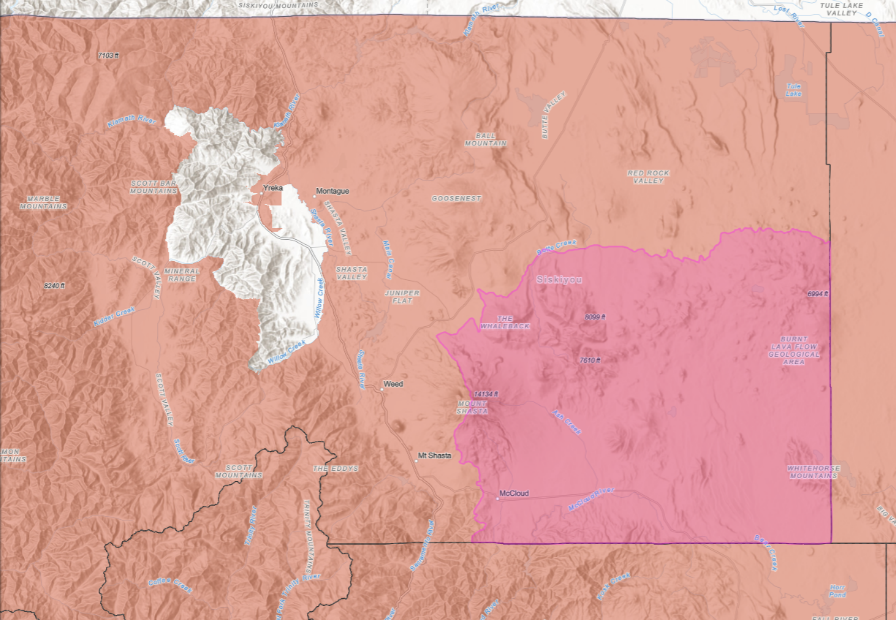 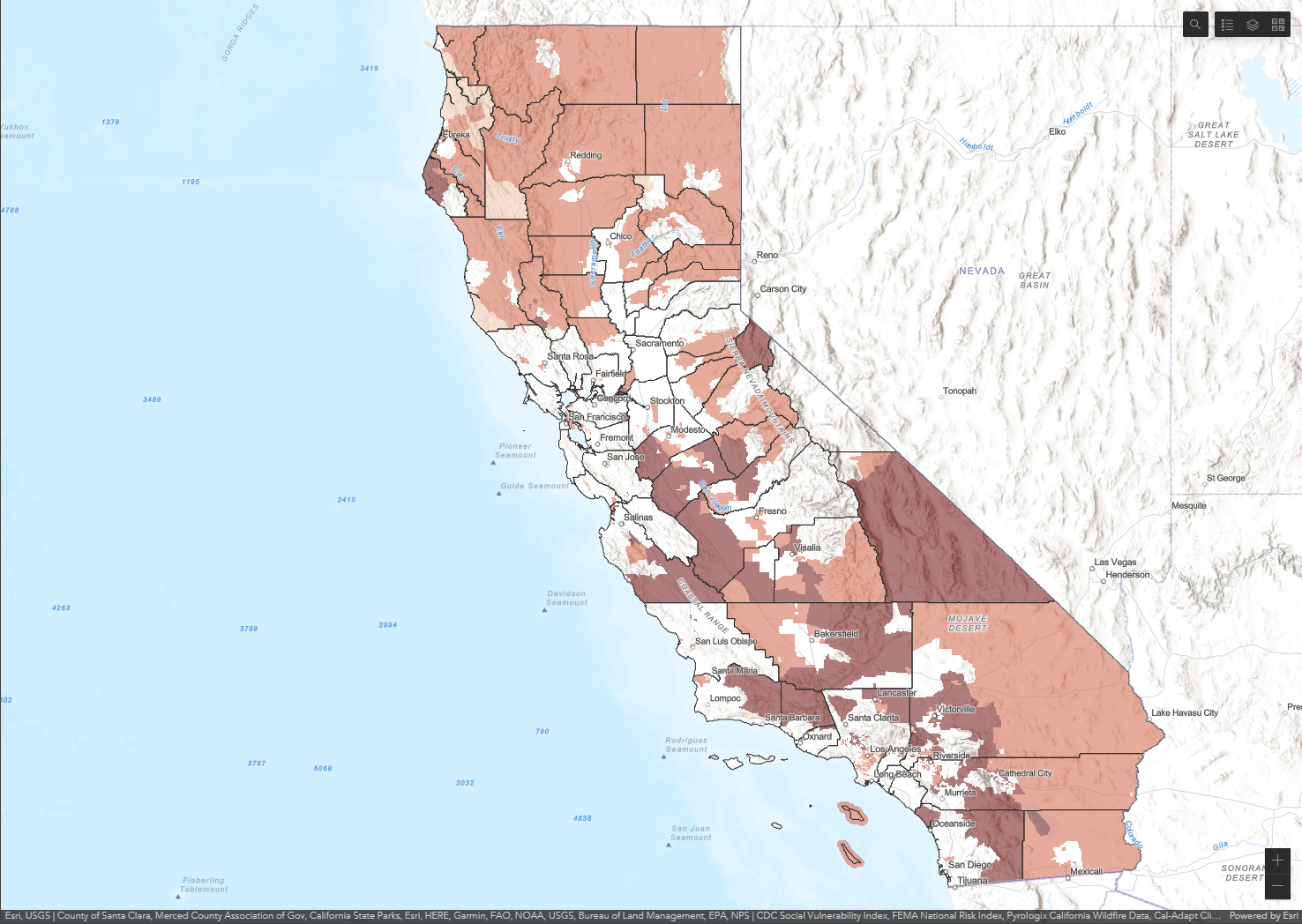 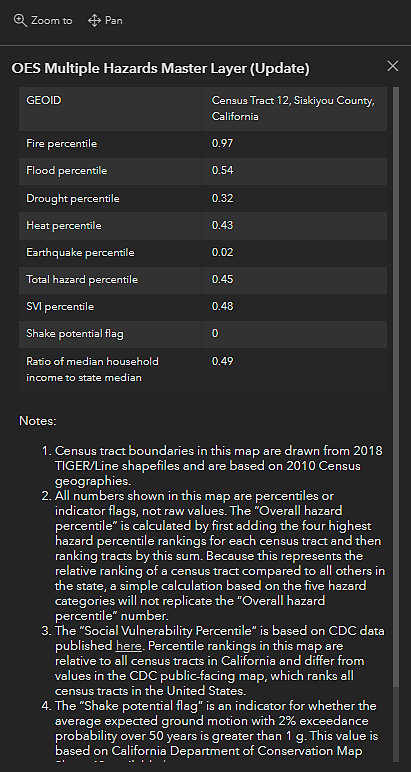 Cal OES Hazard Exposure and Social Vulnerability Heat Map
BRIC and FMA NOI  |  39
Prepare California Match Considerations
To be most competitive, the hazard and project should align – meaning, if the high hazard is flooding (70th percentile or above), that the project submitted for Prepare California consideration should be a flood project.
The project’s benefiting area must be eligible – this can sometimes differ from the project’s location.
Only subapplicants eligible for BRIC / FMA (FEMA’s criteria) are eligible for the Prepare California Match.
Per FEMA, PNPs, businesses, and individuals are not eligible.
Must apply as a subapplicant through Cal OES to be eligible for the Prepare California Match. 
The eligible subapplicant MUST have a hazard mitigation plan approved and adopted by 12/2/22. There are no exceptions.
BRIC and FMA NOI  |  40
Prepare California Match Notice of Interest (NOI)
Title your NOI as follows, Prepare California Match: BRIC or FMA 2022 - Subapplicant name and activity. Example – Prepare California Match BRIC 2022 Muccio County Floodplain Restoration & Levee Resiliency Project 
In the brief summary, note the area that will benefit from the project. Include the census tract number(s) for the project benefiting area in this summary 
For the lat / long, note the project’s benefiting area. This will be checked against the Prepare California Match map to verify eligibility for the Match program 
For the NOI’s source of non-federal cost share, write in “State Funding through Prepare California Match” 
Include Prepare California Match criteria and priorities from the NOFO in the NOI (SRL/RL, BCEGS, NBS, climate adaptive, infrastructure, high-impact, community wide scale, etc.) – utilize the what is the mitigation action field 
If the NOI is approved, Cal OES will give further instructions on how / where to include the Prepare California Match information in the FEMA GO subapplication
BRIC and FMA NOI  |  41
Goals ReviewGeneral InformationSubapplication InformationProject InformationProblem and SolutionBenefit-Cost AnalysisActivity Costs & Prepare California Match Local Hazard Mitigation Plan InformationContact InformationFMA Differences Eligibility and Follow-Up
BRIC and FMA NOI  |  42
BRIC Local Hazard Mitigation Plan Information Section: Project and C&CB
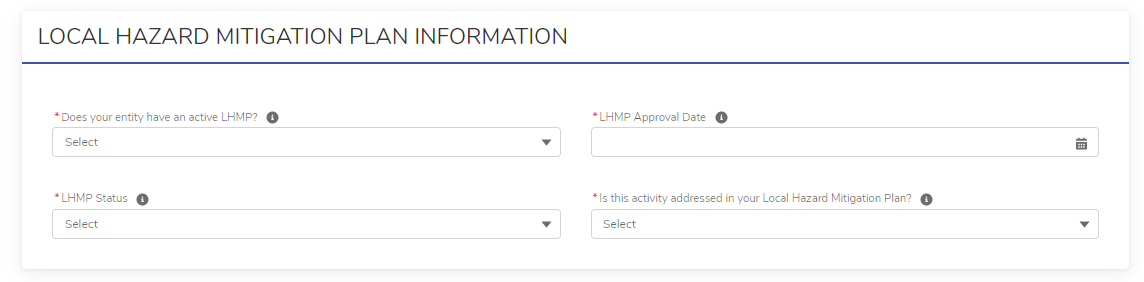 BRIC and FMA NOI  |  43
BRIC Local Hazard Mitigation Plan Information Section: Project and C&CB
BRIC and FMA NOI  |  44
Goals ReviewGeneral InformationSubapplication InformationProject InformationProblem and SolutionBenefit-Cost AnalysisActivity Costs & Prepare California Match Local Hazard Mitigation Plan InformationContact InformationFMA Differences Eligibility and Follow-Up
BRIC and FMA NOI  |  45
BRIC Contact Information Section: Project and C&CB
Need to add second Point of Contact
Must be at least two POCs on the NOI (one should be the responsible rep)
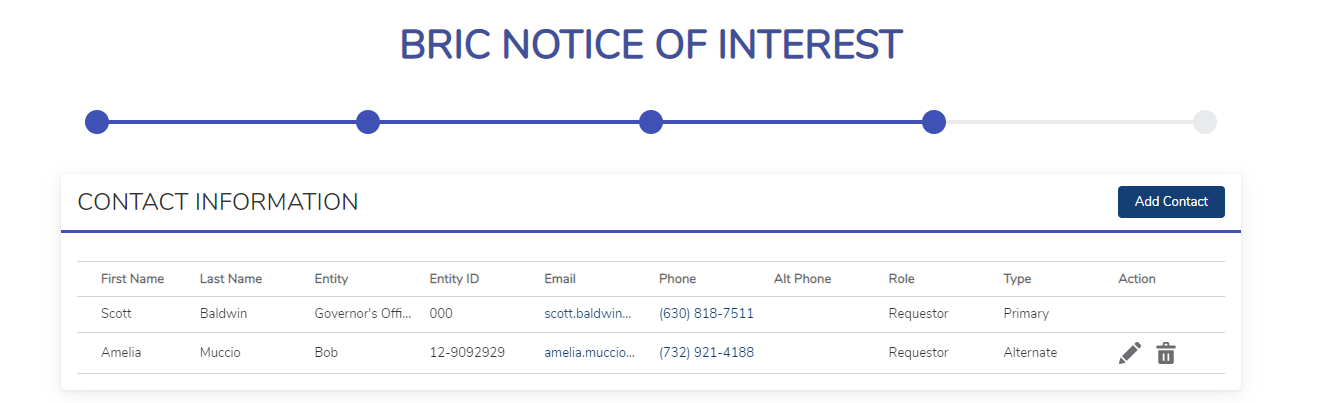 BRIC and FMA NOI  |  46
BRIC NOI Form
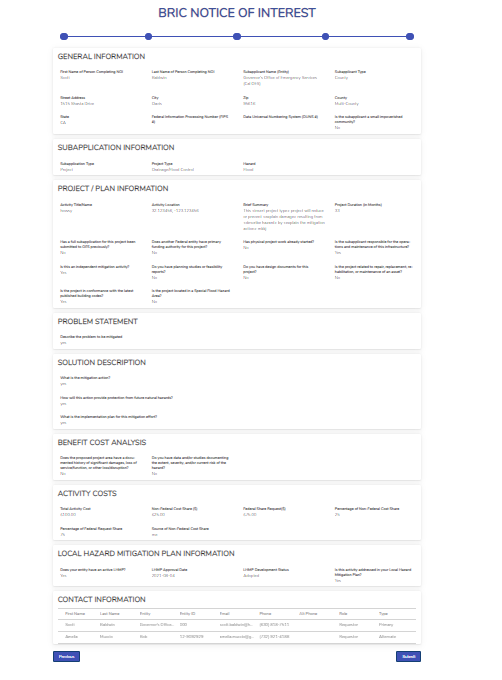 BRIC and FMA NOI  |  47
Click Submit, and…
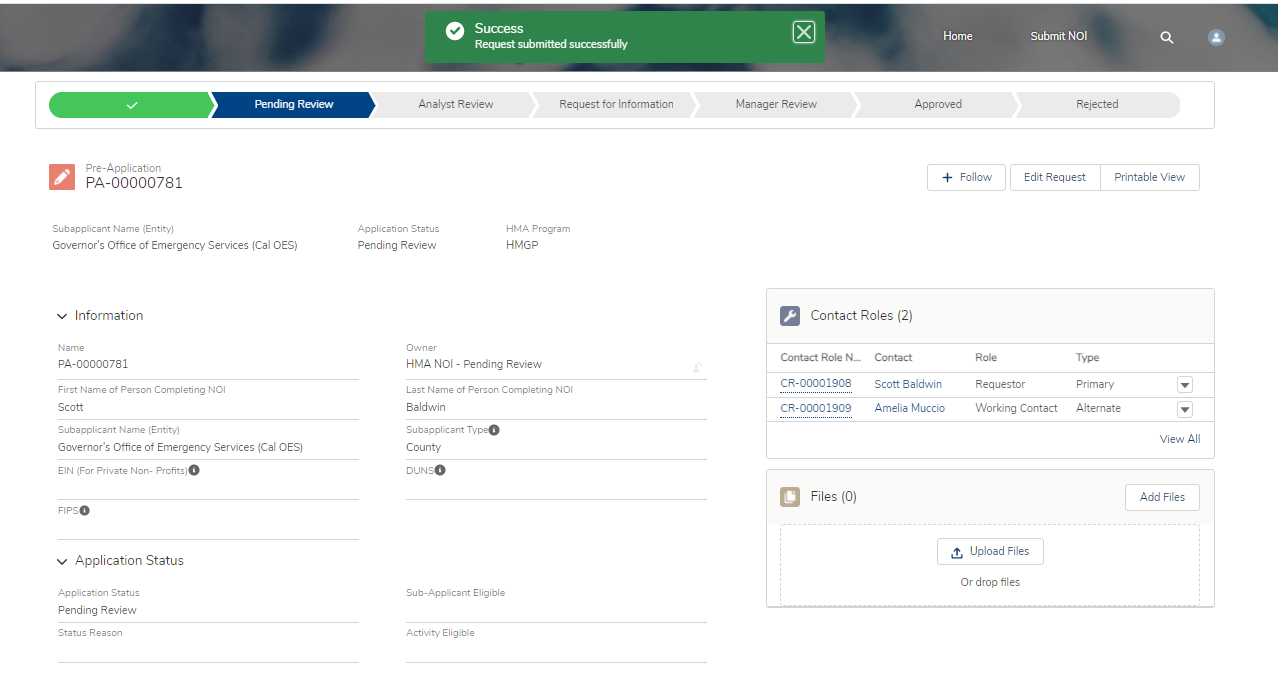 BRIC and FMA NOI  |  48
Goals ReviewGeneral InformationSubapplication InformationProject InformationProblem and SolutionBenefit-Cost AnalysisActivity Costs & Prepare California Match Local Hazard Mitigation Plan InformationContact InformationFMA Differences Eligibility and Follow-Up
BRIC and FMA NOI  |  49
Changes for the FMA NOI
The FY 2022 FMA program had many new changes including new eligible project types
Cal OES is updating the FMA NOI form and subapplicants should be able to log on to complete a FMA NOI by 9/2 or early next week
Community flood mitigation project is now localized flood risk reduction project
Flood hazard mitigation planning is now multi-hazard mitigation plans ($25K fed share)
Other activities should select project scoping (SRL /RL strategy plan, partnership, etc.)
Project scoping (C&CB) and individual flood mitigation project 
NOI will not ask about small impoverished community / EDRC status
Depending on the subapplication information selected, the project types will differ
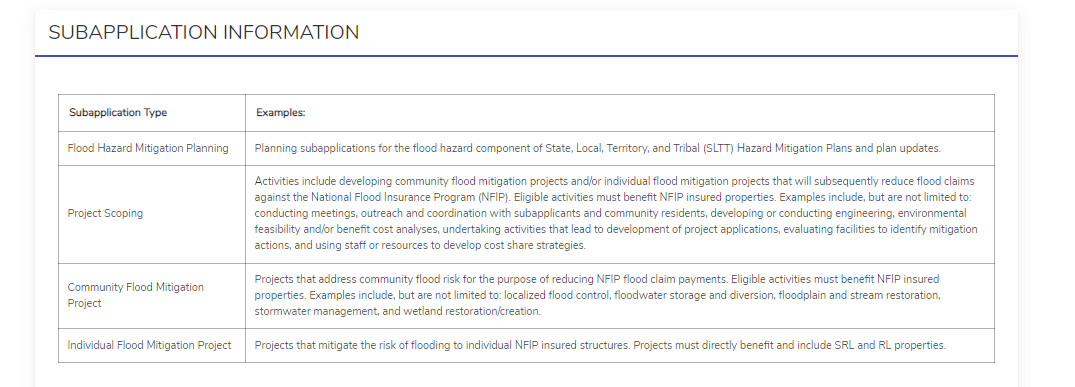 BRIC and FMA NOI  |  50
Differences for FMA
Project information will have a few different questions
BRIC and FMA NOI  |  51
Differences for FMA
The activity costs will differ 
Select RL if applying as a disadvantaged community (CDC SVI 0.5001 or above)
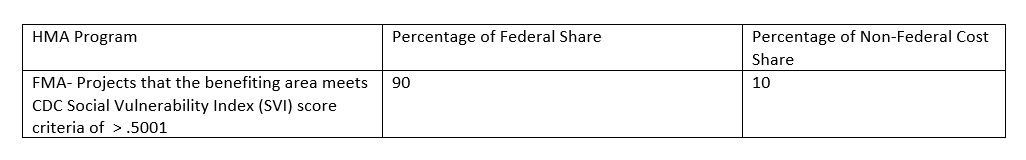 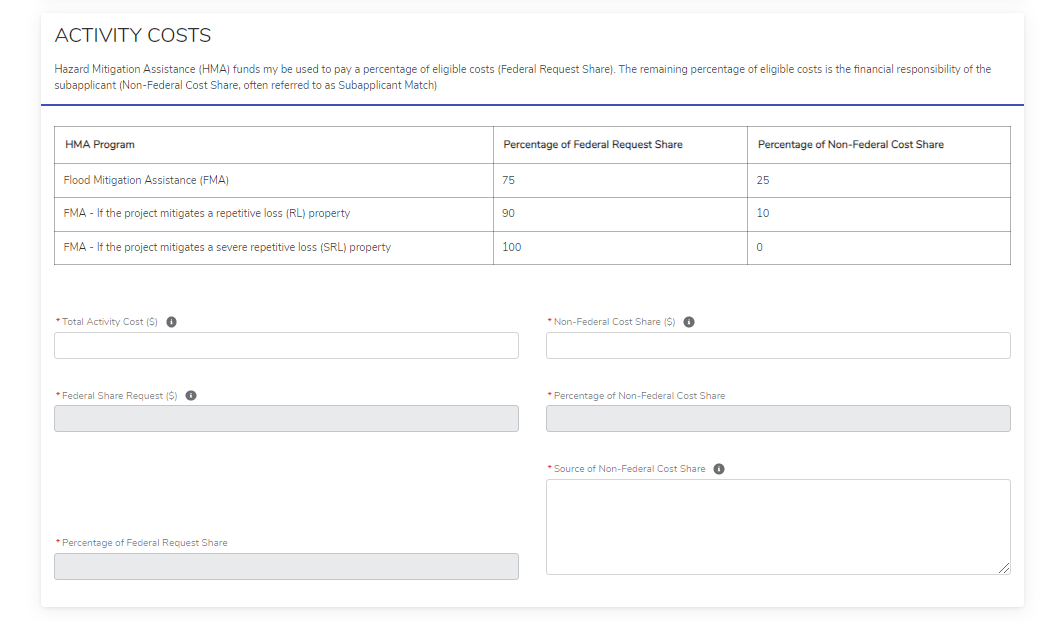 BRIC and FMA NOI  |  52
Goals ReviewGeneral InformationSubapplication InformationProject InformationProblem and SolutionBenefit-Cost AnalysisActivity Costs & Prepare California Match Local Hazard Mitigation Plan InformationContact InformationFMA Differences Eligibility and Follow-Up
BRIC and FMA NOI  |  53
Eligibility and Common Reasons for Follow-Up
Subapplication type is incorrect
Project and hazard do not match
Project title is ineligible
POP is missing grant closeout
There is a DOP
Work has started
SA is not responsible for O & M
Not an independent mitigation solution
Based on information in the NOI, the project needs to be phased 
Lacks a level of protection increase
Does not mitigate a natural hazard
Project is not compliant with code
Project is in the SFHA
The problem and mitigation solution are not aligned
The mitigation scope is vague or missing  
NOI contains ineligible HMA language or ineligible activities 
Local match amount is incorrect or local match source is not eligible
LHMP is expired or near expiring
BRIC and FMA NOI  |  54
NOIs are Triaging Tools
Not meant to be full eligibility, feasibility, and cost-effectiveness screening but meant to help the subapplicant determine if the project meets the minimum eligibility criteria and raise potential issues EARLY in the process (rather than after subapplication development and subapplication submission)
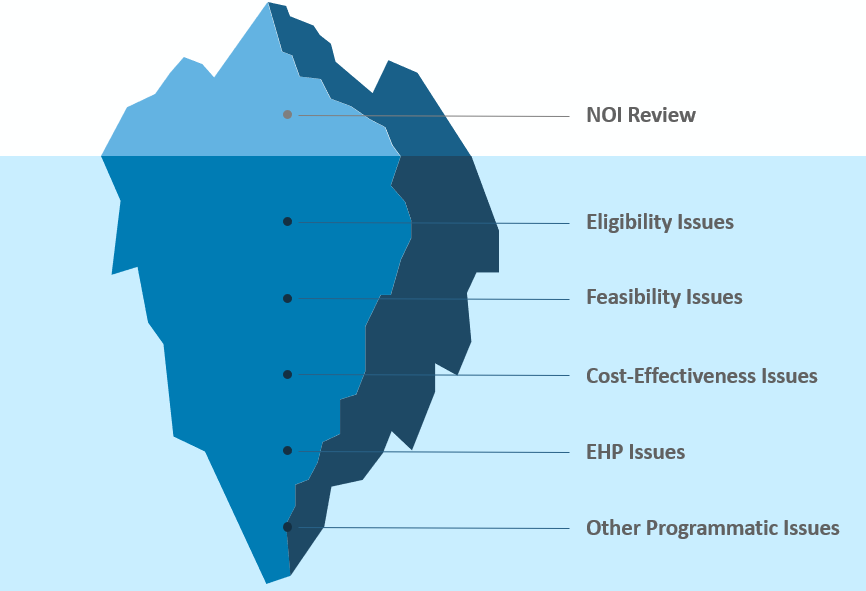 BRIC and FMA NOI  |  55
BRIC and FMA Timeline 2022-2023
2022
2023
BRIC and FMA NOI |  56
Send all additional project scoping, TA, and other questions to Cal OES Hazard Mitigation Assistance at:  HMA@caloes.ca.gov
Q & A
www.caloes.gov